ECEN 616, Spring 2025Methods of Electric Power System Analysis
Class 5: Numerical Methods, Part 3
Prof. Adam Birchfield
Dept. of Electrical and Computer Engineering
Texas A&M University
abirchfield@tamu.edu
Homework
By today
Finish example 1 using analytical methods (ODE’s, Laplace, etc.)
Plot results using Matlab (or Python/etc.)
Try solving it with Euler’s method – compare different time steps.
Read Chapter 2 of the Dommel EMTP theory book. 
Try solving it with the 2nd order Runge-Kutta method
Read the following paper:
T. Noda, K. Takenaka and T. Inoue, "Numerical Integration by the 2-Stage Diagonally Implicit Runge-Kutta Method for Electromagnetic Transient Simulations," in IEEE Transactions on Power Delivery, vol. 24, no. 1, pp. 390-399, Jan. 2009.
By next Tuesday 2/4
Read Dommel Chapters 1 and 3
Write code to solve Example 1 with trapezoidal method
Summary of Methods
An advantage of implicit methods is they are numerically stable. But that doesn’t mean explicit methods wouldn’t be appropriate in many applications.
Systematic Circuit Solving Method
Adding Inductors to the Systematic Method
L
Try the LR Circuit Energization
+
_
+
_
Try the LR Circuit Energization
+
_
Example Results
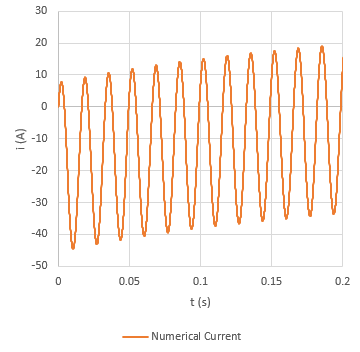 What about Capacitors?
C
Series RLC Circuit
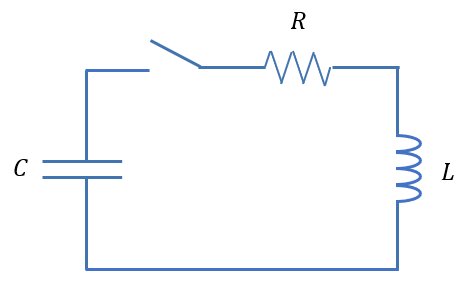 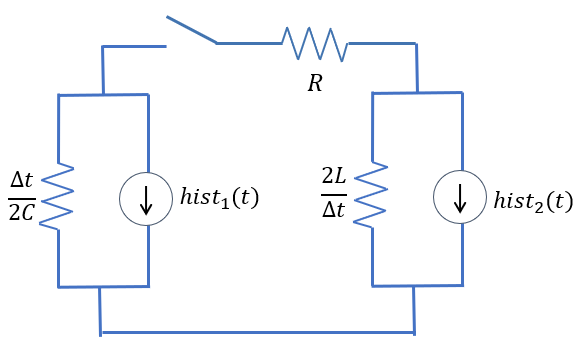 Results for the RLC Series Circuit
Frequency is close to 225 Hz, which we would expect from the LC combination.
Damped due to the resistance
Try one with a parallel RLC circuit
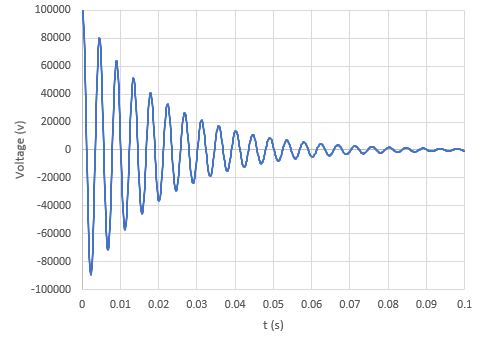 Overview of Systematic Transient Solution Process with Trapezoidal Numerical Method